Вред фастфуда для детского организма
Работу выполнили
 ученики 6 «П» класса:
 Назина Александра
 Салабай Марк
 Воробьев Матвей
Грамма Александр
 Клеблеев Арсений
 Коваленко Ольга
Распределение ролей
2
Цель проекта:
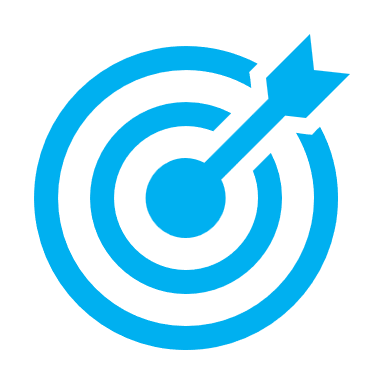 Изучение влияния фаст-фуда на детский организм

Важность правильного питания и  здорового образа жизни
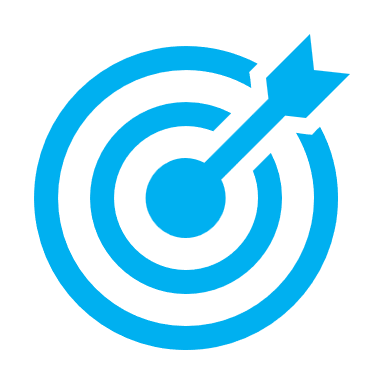 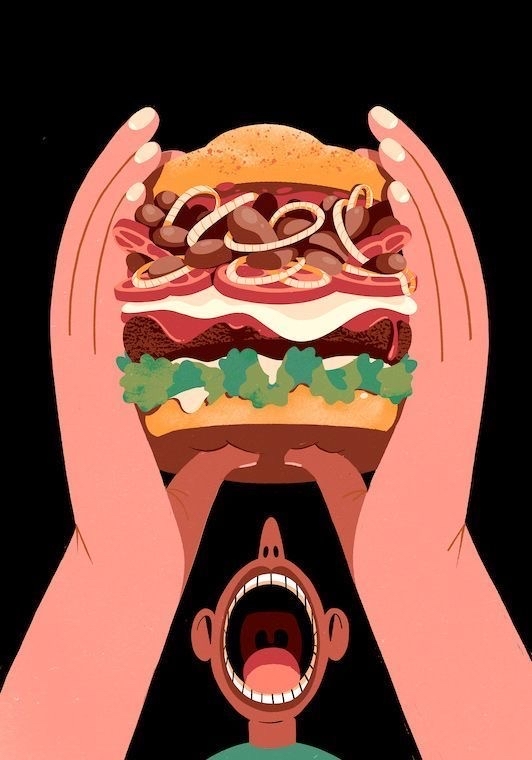 Проблема проекта:
Вред, наносимый неправильным питанием и нездоровым образом жизни
Актуальность проекта:
Высокий темп современной жизни приводит к нехватке времени,поэтому Fast-food стал неотъемлимой частью жизни человека,в том числе и ребенка.Отсутствие культуры и режима питания приводит к тому,что практически все употребляют еду быстрого приготовления. Очень важно привлечь внимание детей и их родителей к данной проблеме.
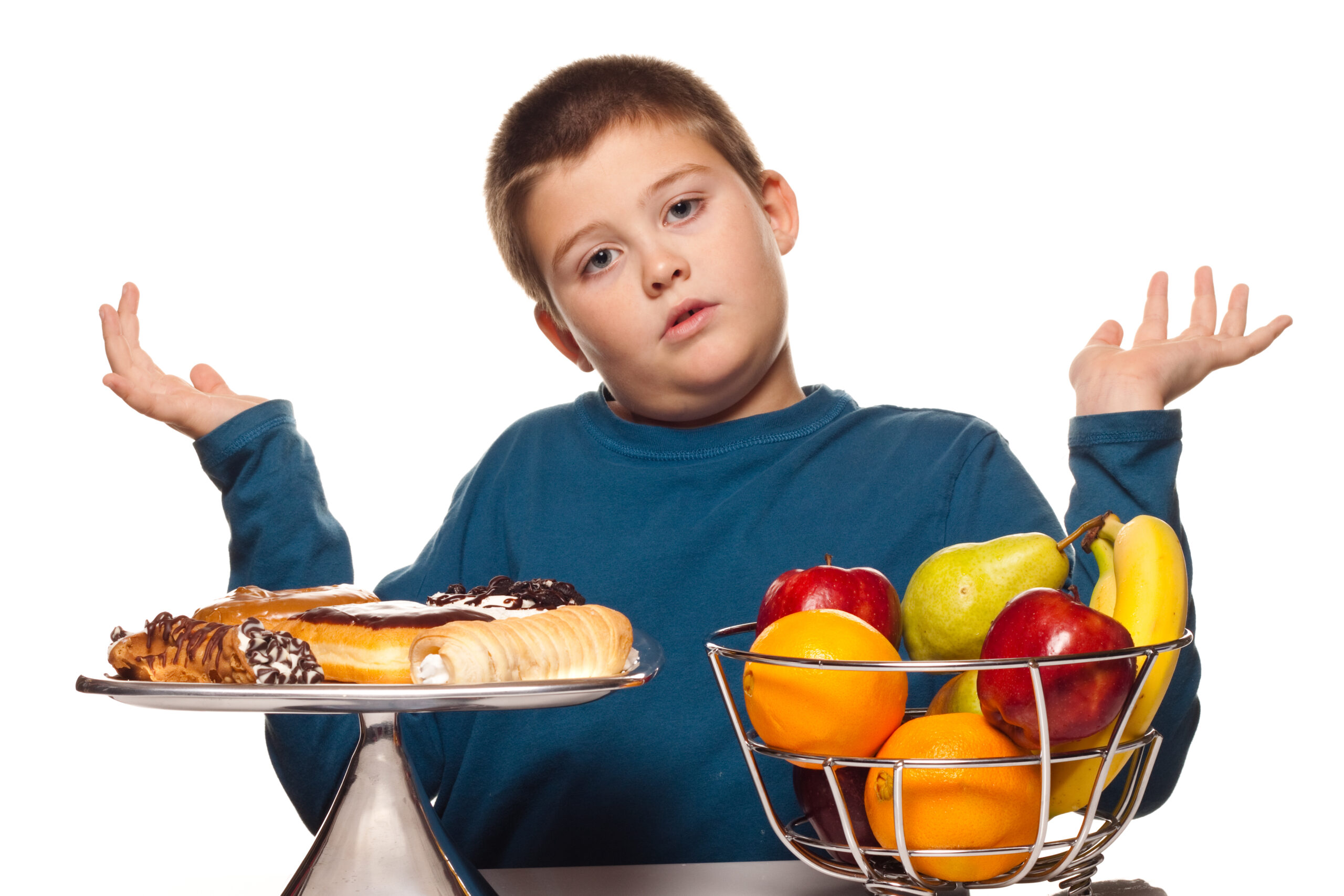 Сколько человек в мире страдают ожирением?
3
6
Доля Россиян, страдающих ожирением, растет*
По последним оценкам ВОЗ, более 1 млрд человек в мире имеют лишний вес. Эта проблема актуальна независимо от социальной и профессиональной принадлежности, зоны проживания, возраста и пола. В экономически развитых странах почти 50% населения имеют избыточный вес, из них 30% страдают ожирением.
*- по данным Минздрава
РЕЗУЛЬТАТЫ АНКЕТИРОВАНИЯ В ШКОЛЕ № 1505
7
1.Учащиеся 5-6 классов употребляют фаст-фуд 
1 раз в месяц-50 %
2 раза в месяц-40 %
3 и более -10 %
2. Учащиеся 7-9 классов употребляют фаст-фуд 
1 раз в месяц-40 %
2 раза в месяц-40 %
3 и более -20 %
3. Учащиеся 10-11 классов употребляют фаст-фуд 
1 раз в месяц-30 %
2 раза в месяц-60 %
3 и более -10 %
С возрастом растет частота употребления вредной еды.
Какой вред наносит здоровью употребление Fast-food?
8
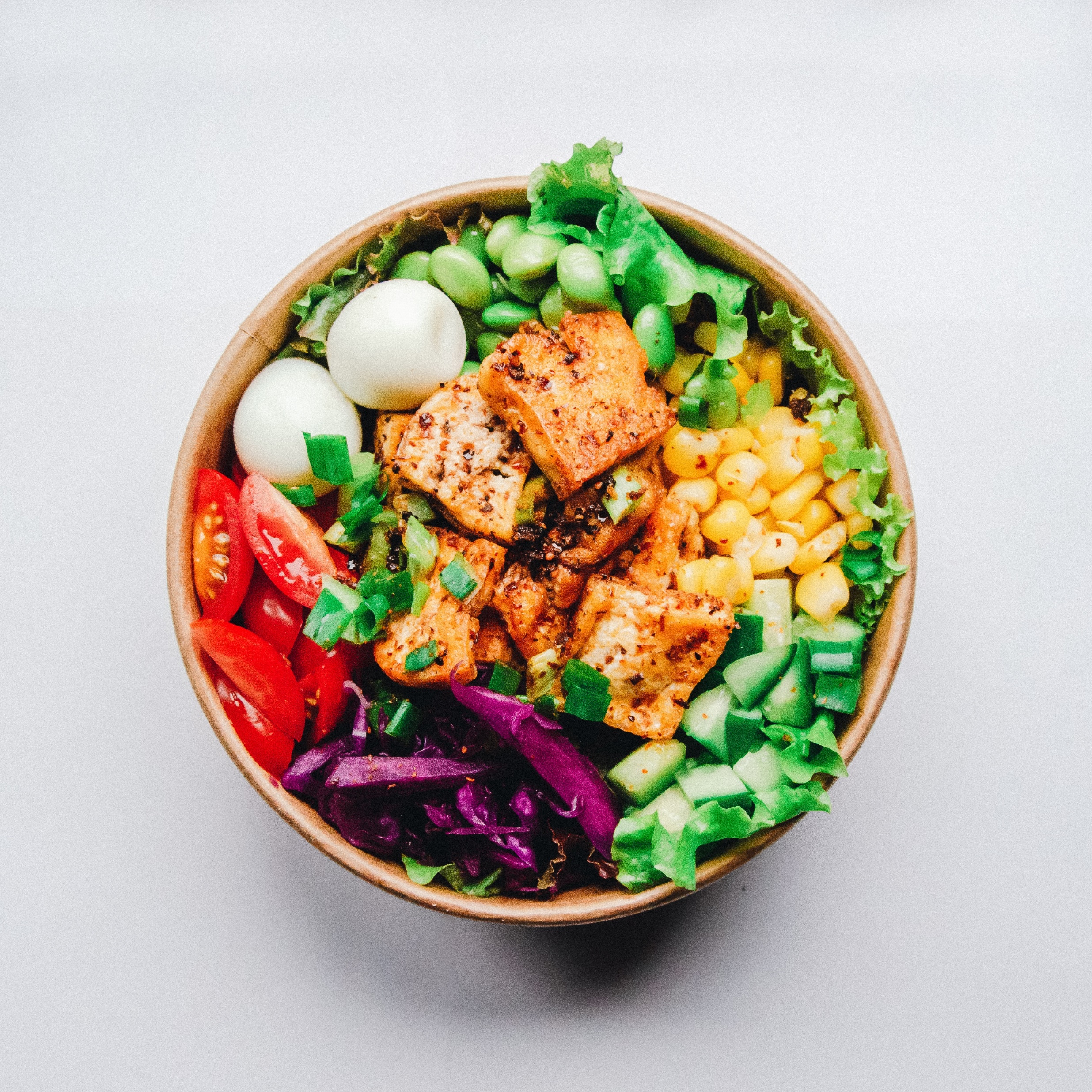 Гастрит
Головная боль
Аллергические реакции
Фастфуд лучше заменить другой пищей
Ожирение
Сердечно-сосудистые заболевания(основная причина смертности в развитых странах)
Сахарный диабет
Последние исследования ученых
9
Связь между снижением показателей IQ(уровень интеллекта) и потреблением фастфуда нашли исследователи из Великобритании. Они утверждают, что в будущем страсть к  вредной еде может привести к снижению когнитивных способностей.
По словам профессора Майкла Кроуфорда, из-за перехода от питания, содержащего ценные жиры, к питанию с высоким содержанием углеводов и сахара,IQ человечества снижается примерно на 7% за поколение. Все из-за того, что в современном фастфуде нет питательных веществ вроде омега-3, способствующих развитию человеческого мозга.
Последние исследования ученых
10
Одними из самых вредных представителей фастфуда исследователи считают пиццы из дешевых ингредиентов, жирные донер-кебабы, сладости и цыплят, жаренных в масле. Ученые предупреждают, что увлечение фастфудом и отказ от продуктов с незаменимыми полезными жирами может привести как к потенциальному снижению когнитивных(умственных) способностей, так и к проблемам с психическим здоровьем. В дополнение к этому, современные дети, вместо того, чтобы пойти погулять с друзьями или поиграть в активные игры,сидят в интернете с мобильных телефонов,играют в компьютерные игры-это тоже способствует набору лишнего веса и других проблем со здоровьем.
Что говорят учителя про успеваемость школьников?
11
«Современные дети совсем не те, что раньше,- частенько приходится слышать от учителей. — Успевают намного меньше, ничего не понимают на уроке, надо новую тему изучать, а они еще предыдущую не поняли. А еще подготовка к ВПРам, ОГЭ и ЕГЭ отнимает время». Учителя эмоционально и физически выматываются сильно, а КПД(коэффициент полезного действия) не очень высокий. Как следствие, дети приходят домой с заданиями, выполнять которые не знают как, родители вынуждены вспоминать школьные годы. Учителя недовольны детьми, родители учителями. А дети учатся лавировать в этом пространстве. Возможно,одна из причин-это употребление Fast-food.
Что предлагает наша команда?
12
Призываем детей и подростков прекратить потребление фаст-фуда или сократить до минимума,заняться спортом,есть здоровую и правильную пищу ради своего здоровья!И еще, посмотрите наш социальный ролик.
Спасибо!
Мы старались
Источники информации
14
1. Открытые данные из сети Интернет
2. https://www.verywellhealth.com/how-eating-fast-food-affects-the-health-of-teens-3522416 Статья о влиянии фаст-фуда на когнитивные способности подростков
3. https://www.amic.ru/news/sistema-zahlebnulas-neyropsiholog-o-tom-pochemu-u-detey-padaet-motivaciya-k-uchebe-530949 Статья о плохой успеваемости школьников